Distributed Computing Systems
Overview of Distributed Systems
Andrew Tanenbaum and Marten van Steen, Distributed Systems – Principles and Paradigms, Prentice Hall, c2002.
Outline
Overview
Goals
Software
Client Server
The Rise of Distributed Systems
Computer hardware prices falling, power increasing
If cars did same, Rolls Royce would cost 1 dollar and get 1 billion miles per gallon (with 200 page manual to open door)
Network connectivity increasing
Everyone is connected with “fat” pipes, even when moving
It is easy to connect hardware together
Layered abstractions have worked very well

Definition: a distributed system is
“A collection of independent computers that appears to its users as a single coherent system”
Depiction of a Distributed System
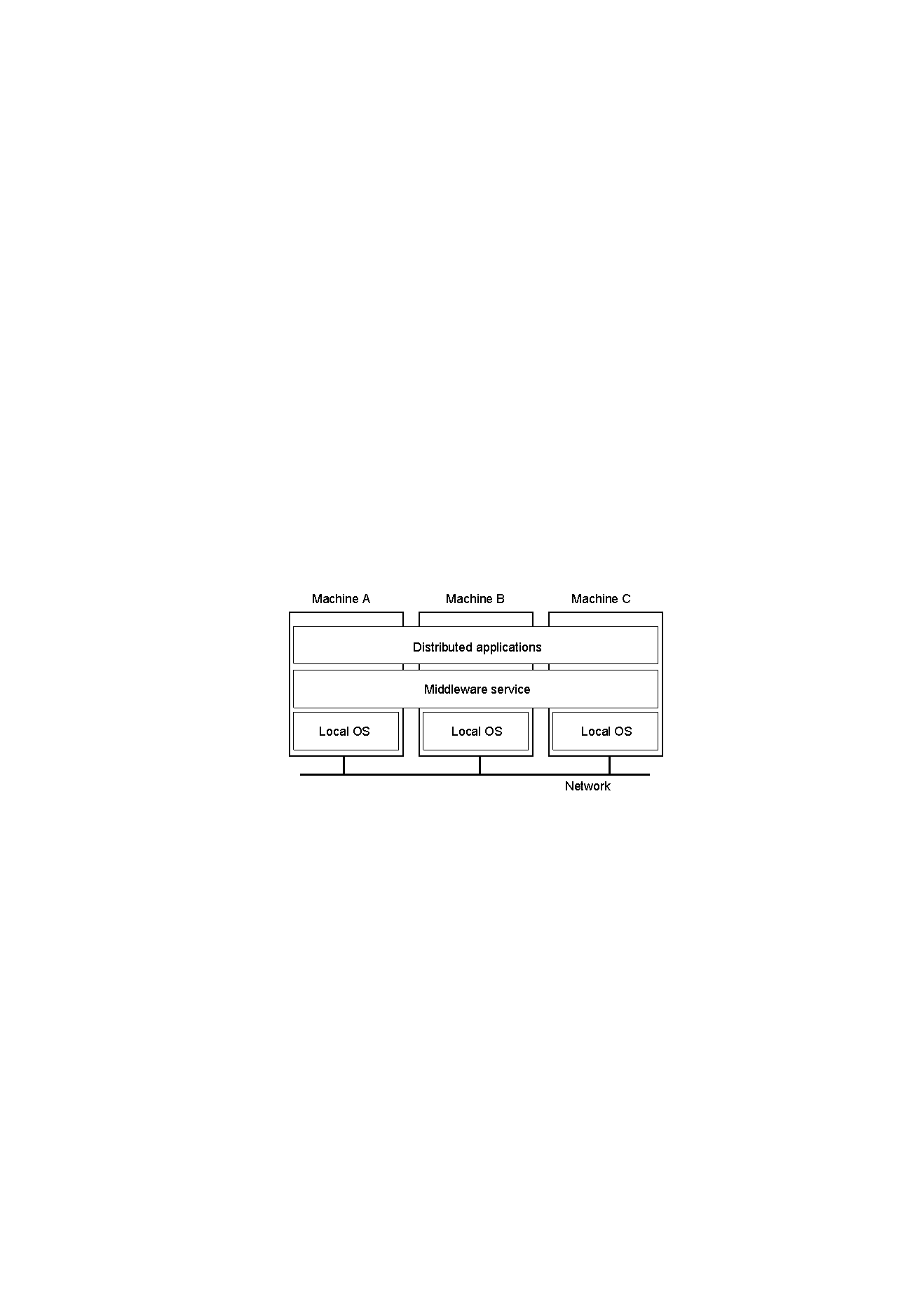 Examples:
 The Web
 Processor pool
 Shared memory pool
 Airline reservation
- Network game
Distributed system organized as middleware. Note that middleware layer extends over multiple machines.
Users can interact with system in consistent way, regardless of where interaction takes place (e.g., RPC, memcached, …
Note: Middleware may be “part” of application in practice
Transparency in a Distributed System
(Different forms of transparency in a distributed system)
Scalability Problems
As systems grow, centralized solutions are limited
Consider LAN name resolution (ARP) vs. WAN
Ideally, can collect information in distributed fashion and distribute in  distributed fashion
But sometimes, hard to avoid (e.g., consider money in a bank)
Challenges: geography, ownership domains, time synchronization

Scaling techniques?   Hiding latency, distribution, replication (next)
Scaling Technique: Hiding Communication Latency
Especially important for interactive applications
If possible, do asynchronous communication – continue working so user does not notice delay
	- Not always possible when client has nothing to do
Instead, can hide latencies
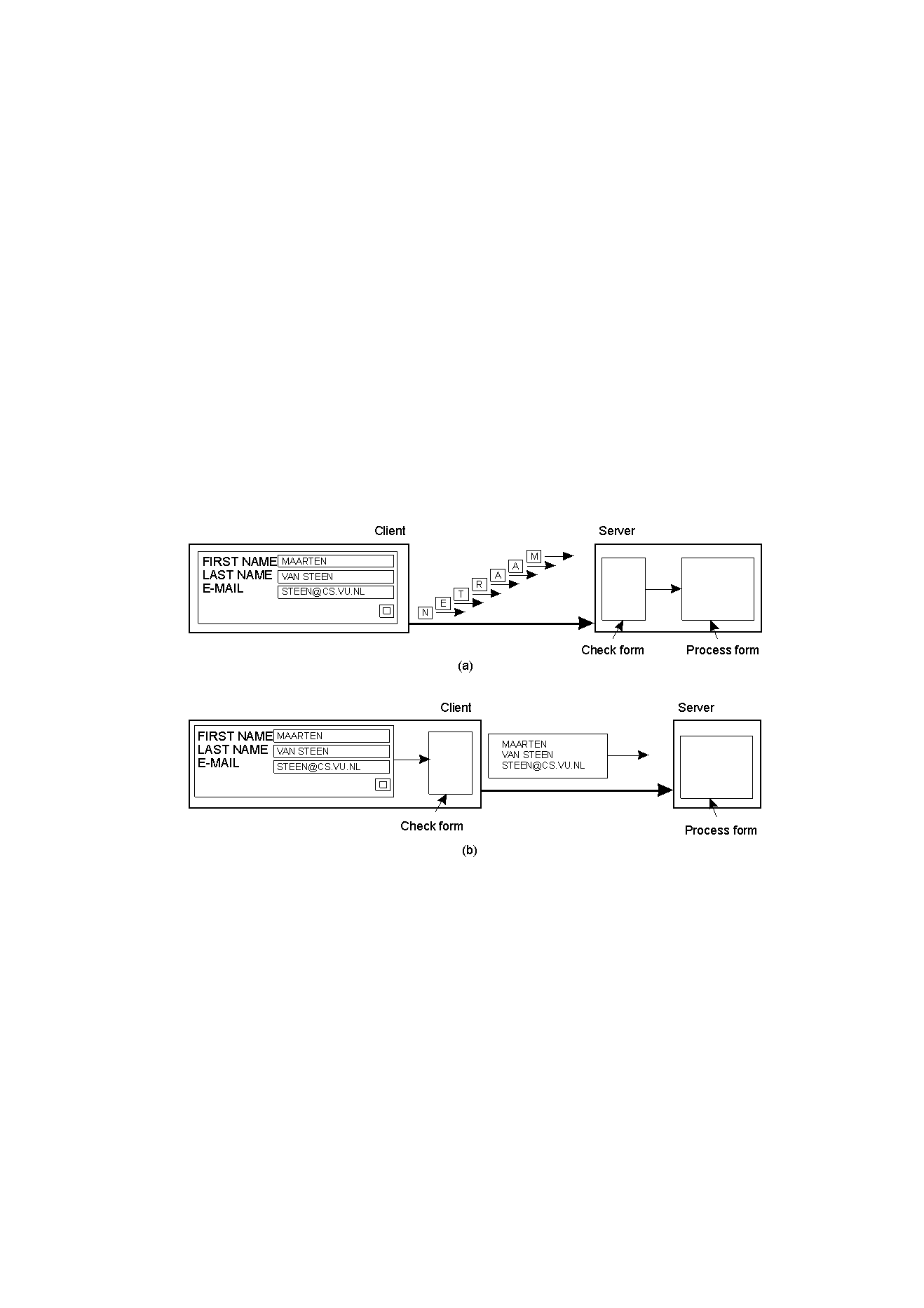 Scaling Technique: Distribution
Root DNS Servers
org DNS servers
edu DNS servers
com DNS servers
poly.edu
DNS servers
umass.edu
DNS servers
pbs.org
DNS servers
yahoo.com
DNS servers
amazon.com
DNS servers
Spread information/processing to more than one location
1.
2.
?
3.
Client wants IP for www.amazon.com (approximation):
Client queries root server to find .com DNS server
Client queries .com DNS server to get amazon.com DNS server
Client queries amazon.com DNS server to get IP address for www.amazon.com
Scaling Technique: Replication
Copy of information to increase availability and decrease centralized load
Example: File caching is replication decision made by client
Example: CDNs (e.g., Akamai) for Web
Example: P2P networks (e.g., BitTorrent) distribute copies uniformly or in proportion to use
Issue: Consistency of replicated information
Example: Web browser cache or NFS cache – how to tell it is out of date?
Outline
Overview			(done)
Goals				(done)
Software				(next)
Client Server
Software Concepts
DOS (Distributed Operating Systems)
NOS (Network Operating Systems)
Middleware
(Next)
Distributing Single-Computer Operating Systems
Separating applications from operating system code with microkernel
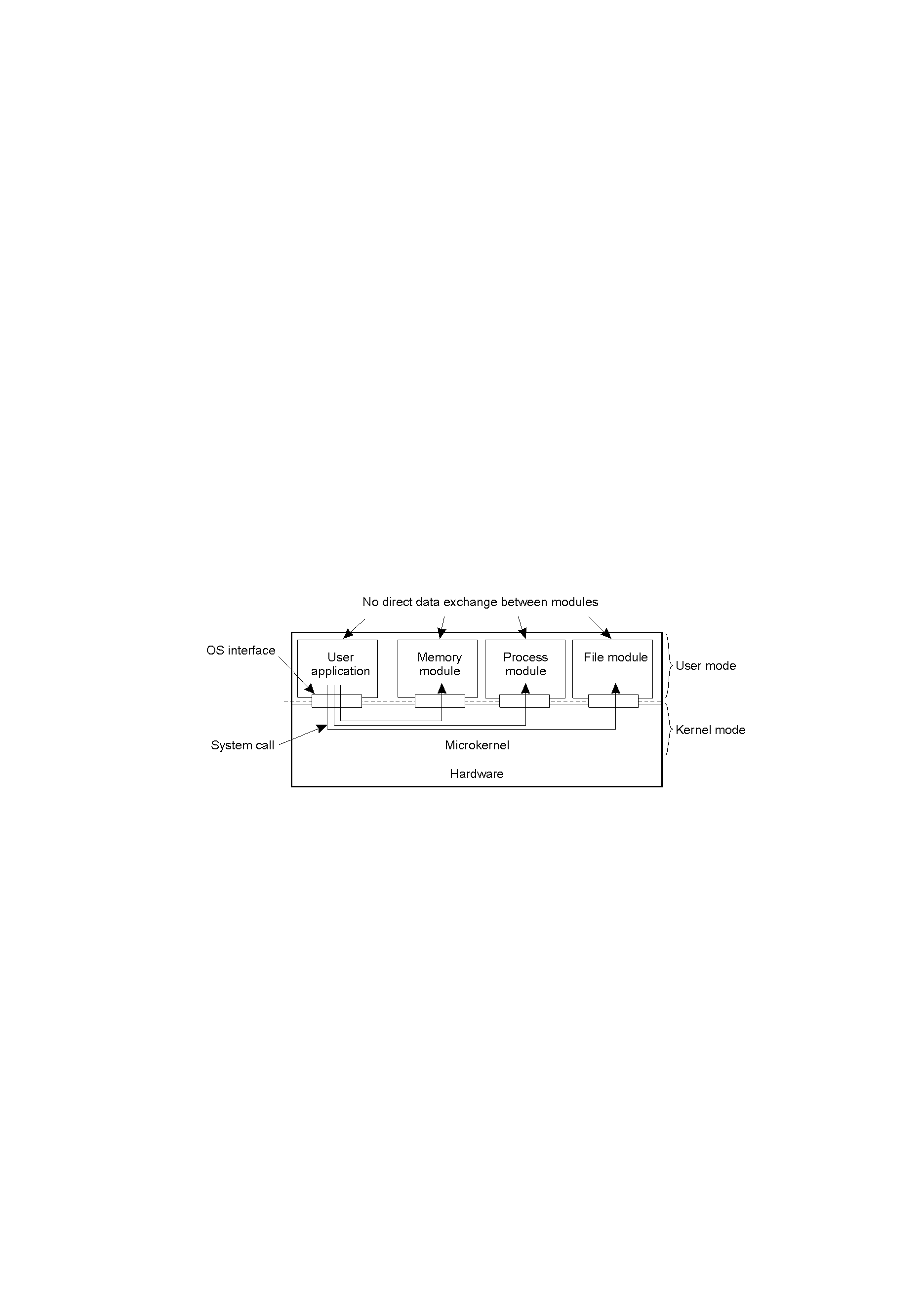 Can extend to multiple computers (see next slide)
Distributed Operating Systems
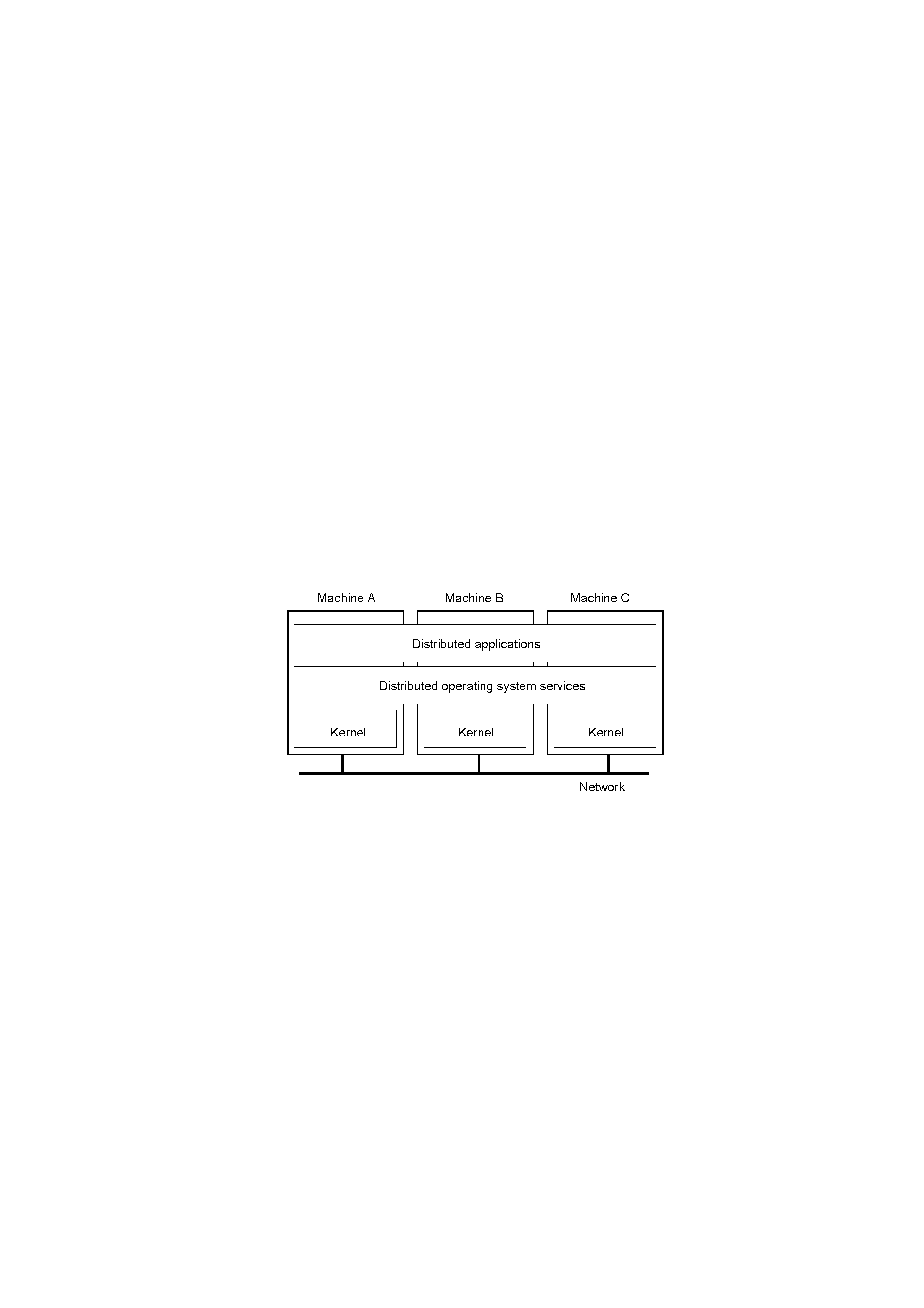 Typically, all hosts are homogenous
But no longer have shared memory 
Can try to provide distributed shared memory
But tough to get acceptable performance, especially for large requests
 Provide message passing
Network Operating System
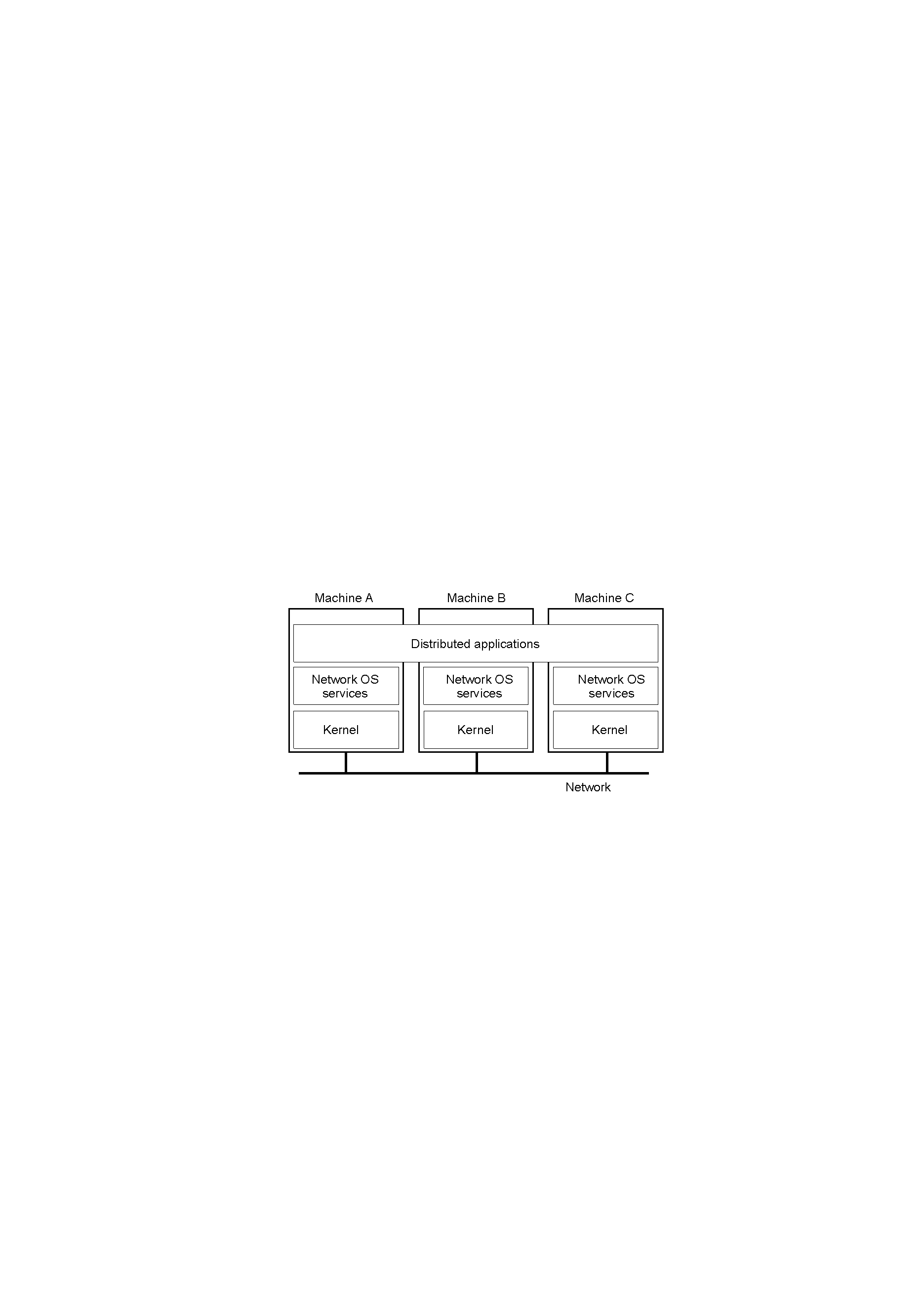 OSes can be different (Windows or Linux)
Typical services: rlogin, rcp
Fairly primitive way to share files
Network Operating System
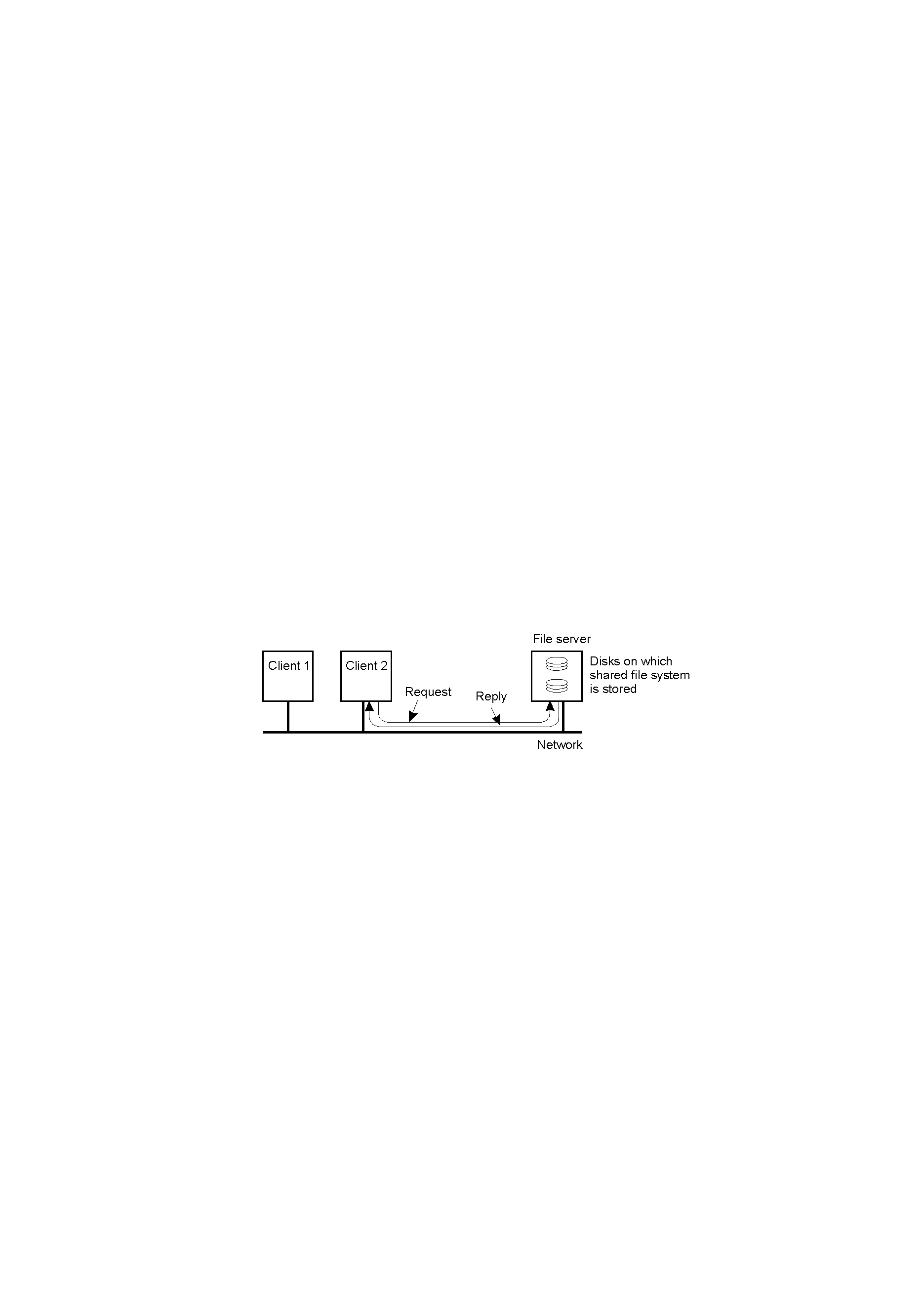 Can have one computer provide files transparently for others (NFS)
Network Operating System
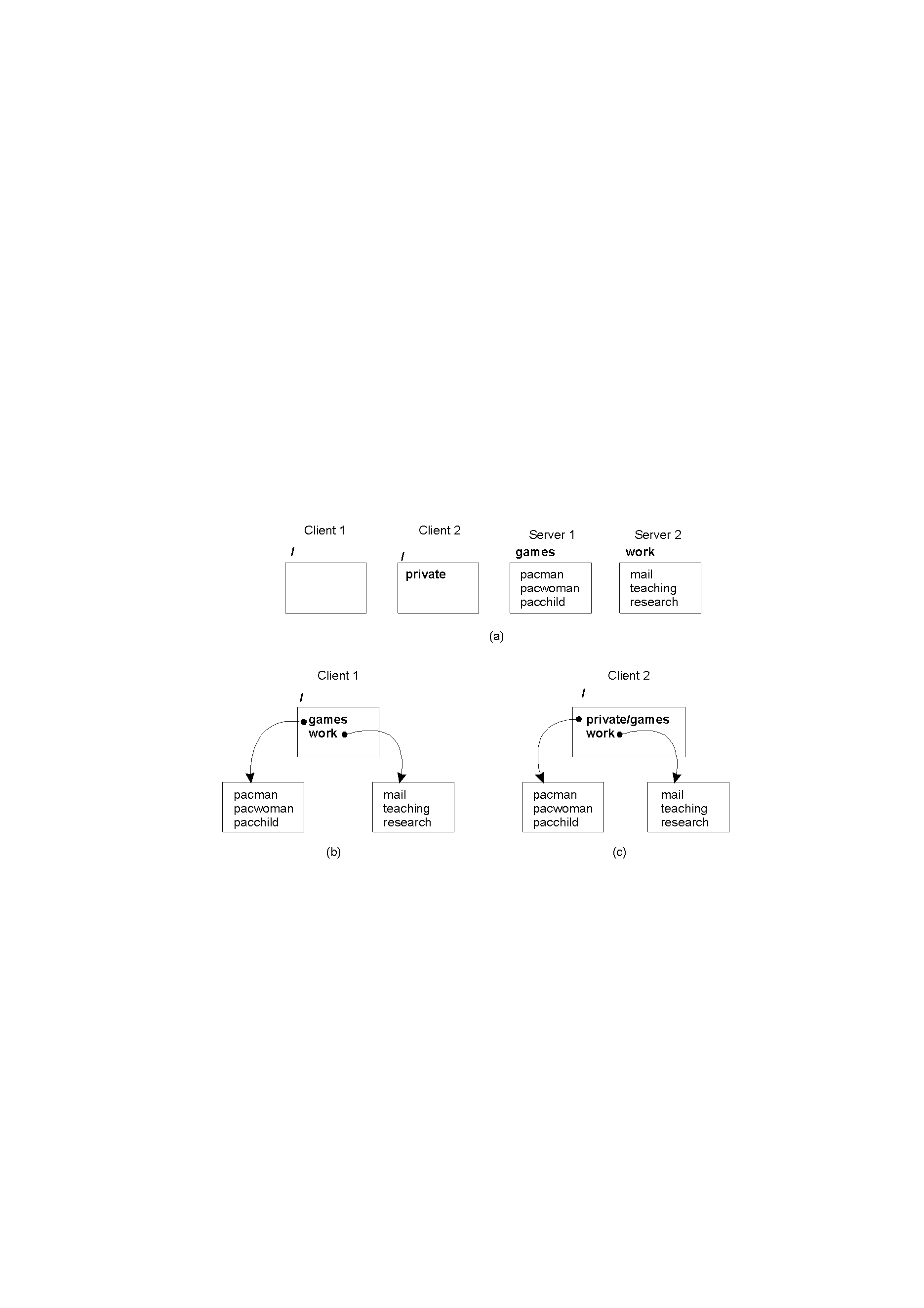 Different clients may mount the servers in different places
Inconsistencies in view make NOSes harder for users than DOSes
But easier to scale by adding computers
Positioning Middleware
Network OS not transparent.  Distributed OS not independent of computers.
Middleware can help
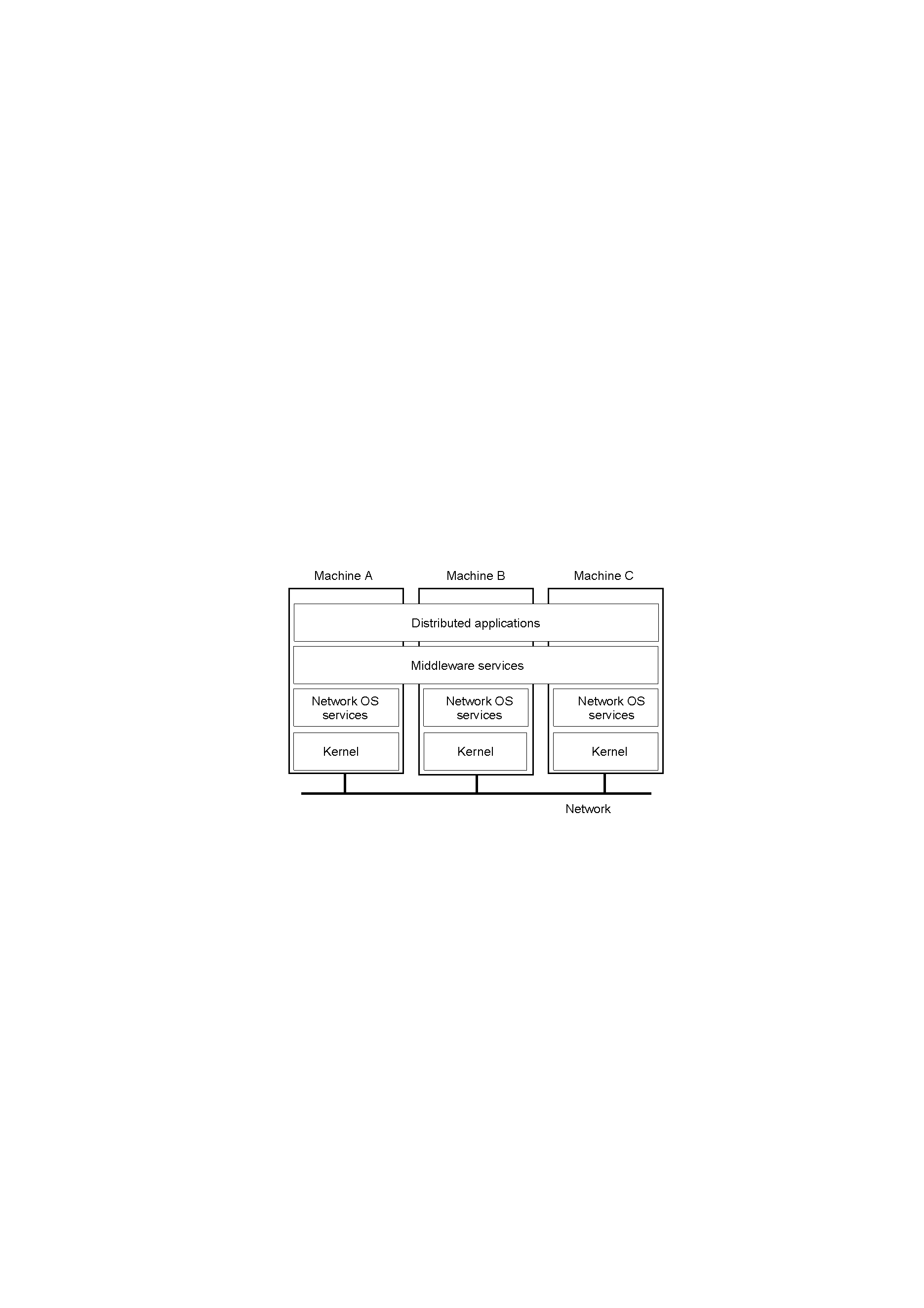 Often middleware built in-house to help use networked operating systems (distributed transactions, better comm, RPC)
 Unfortunately, many different standards
Outline
Overview			(done)
Goals				(done)
Software				(done)
Client Server 			(next)
Clients and Servers
Thus far, have not talked about organization of processes
Again, many choices but most widely used is client-server
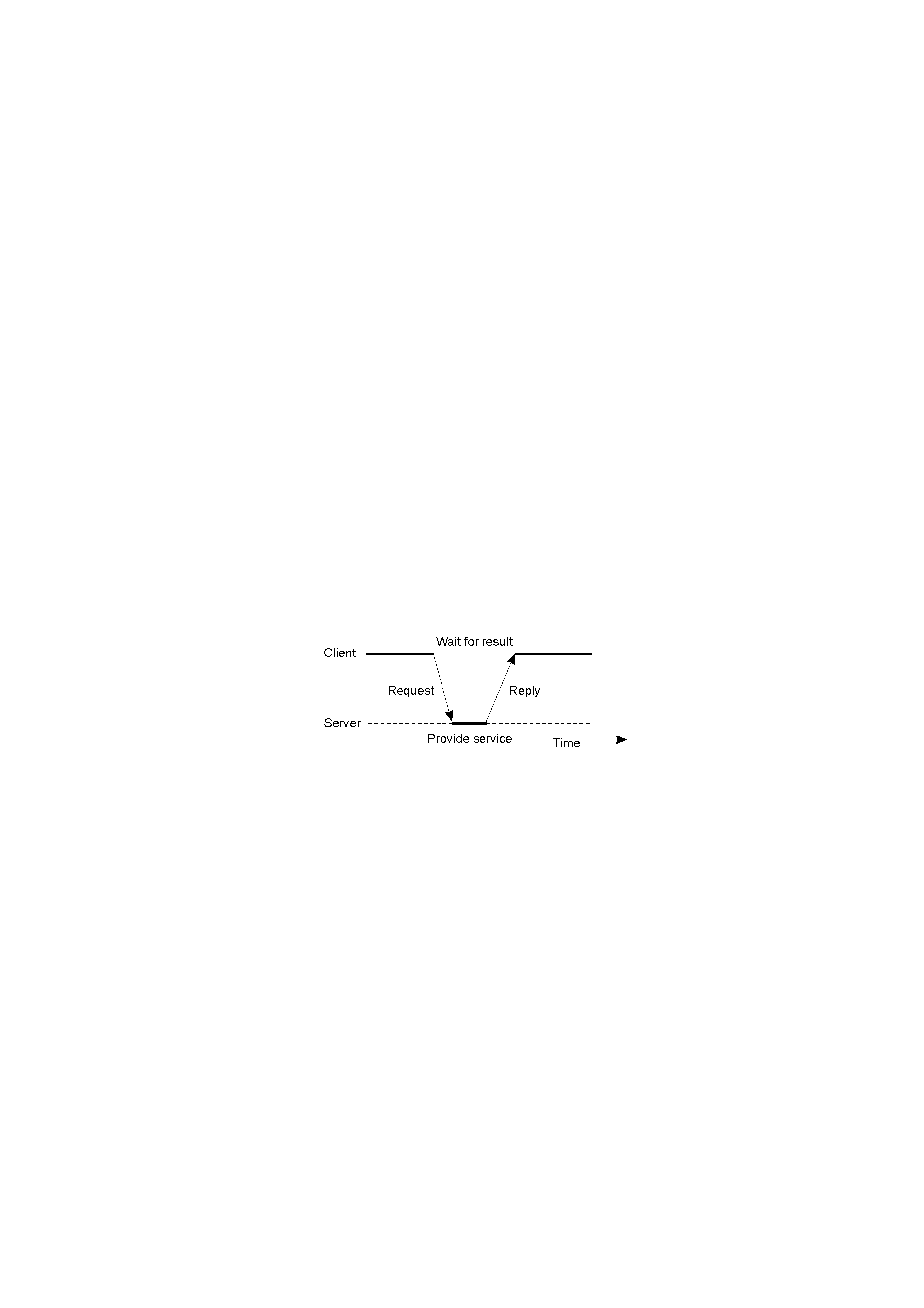 If can do so without connection, quite simple
If underlying connection is unreliable, not trivial
Resend.  What if receive twice?
Use TCP for reliable connection (most Internet apps)
Not always appropriate for high-speed LAN connection or interactive applications
Client-Server Implementation Levels
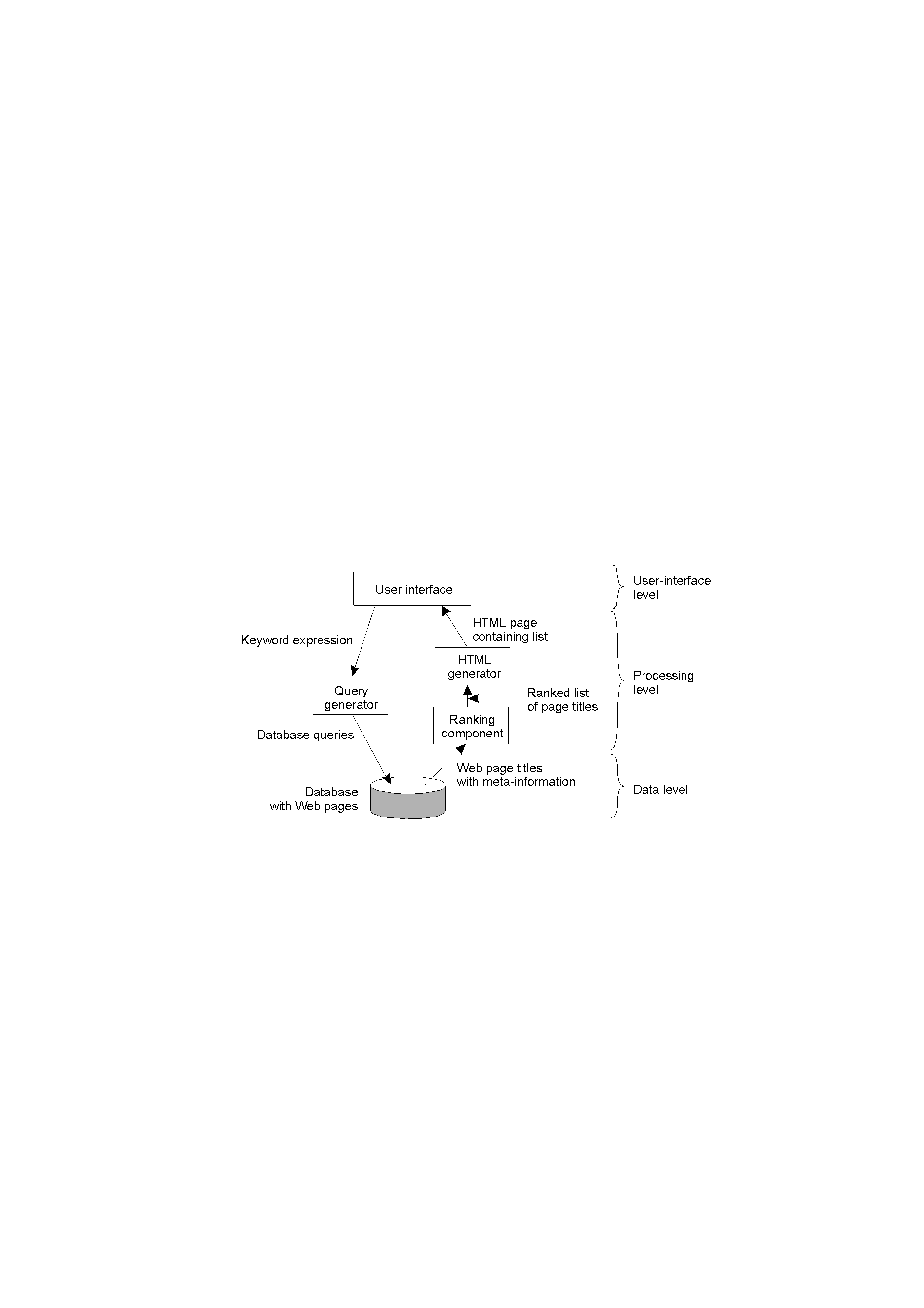 Example of Internet search engine
UI on client
Data level is server, keeps consistency
Processing can be on client or server
Multitiered Architectures
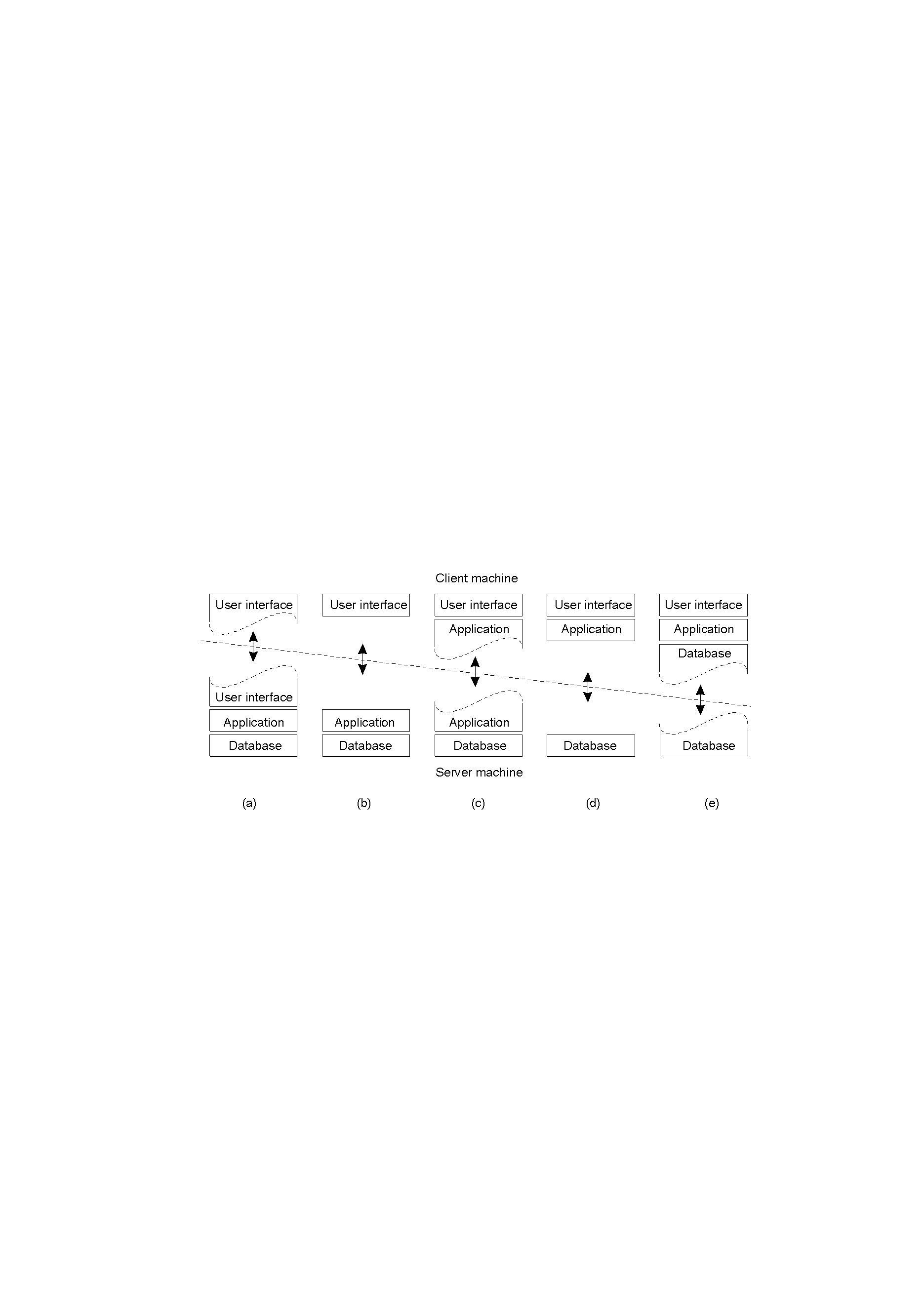 Thin client (a) to Fat client (e)
(a) is simple echo terminal, (b) has GUI at client
(c) has user side processing (e.g., check Web form for consistency)
(d) and (e) popular for NOS environments (e.g., server has files only)
Multitiered Architectures: 3 tiers
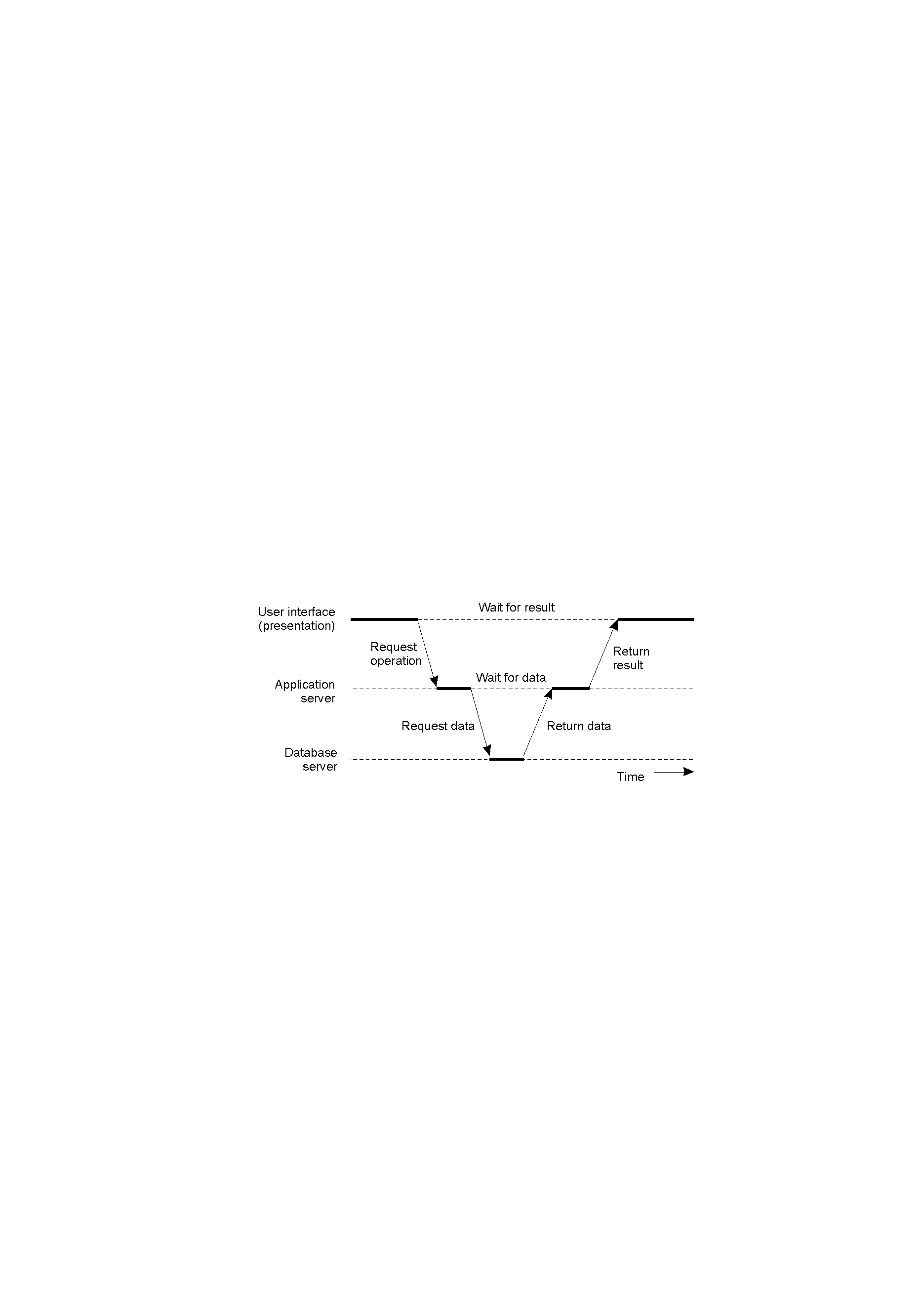 Server(s) may act as client(s), sometimes
Example: transaction monitor across multiple databases
Also known as vertical distribution
Alternate Architectures: Horizontal
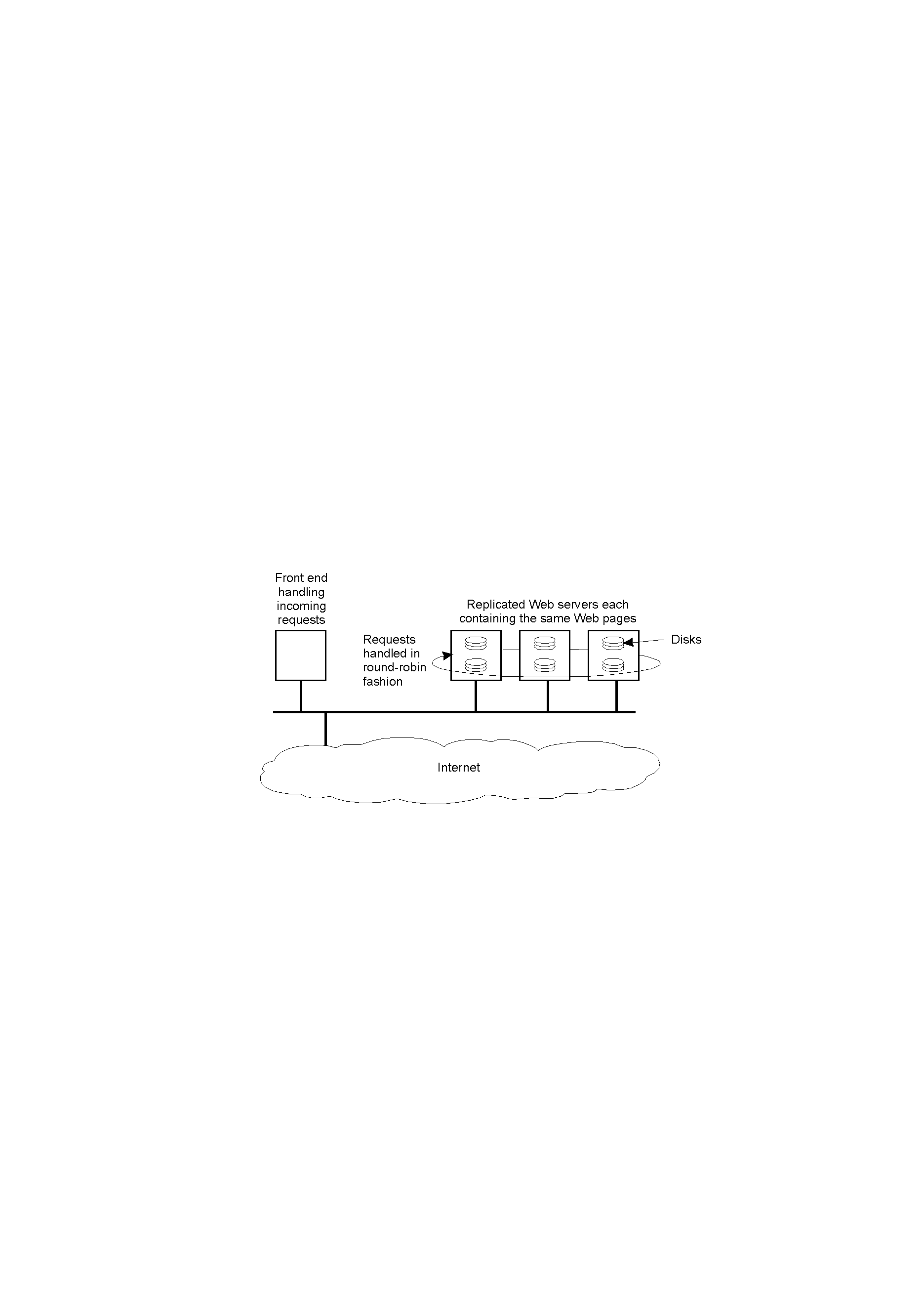 Rather than vertical, distribute servers across nodes
Example: Web server “farm” for load balancing
Clients, too (peer-to-peer systems)
Most effective for read-heavy systems